Wearables and Choreosonic Gestures
Michèle Danjoux
Design & Performance
DAP-Lab
a cross-media lab exploring convergences between performance, telematics, textile/fashion/costume design and movement/choreography, visual expression, film/photography, and interactive design
Wearables in Interactive Performance/Performance Installation
The subject area comprises “wearable” (performance) design and analogue and digital corporeal engagement in dance-theatre and live art contexts, linking choreography and movement study with somatics, the sonic arts and design research. Interactive technologies are applied to garments and wearable design for sensory augmentation and transformation of the body in real-time interactive audio-visual performance / performance installation (immersive environments)
Design-in-Motion
My research/artistic practice currently involves the design of wearables (costumes and accessories) for dance/performance, integrating technology into the process

A key concern has become how my design interventions integrating technologies for sounding can influence the emergence of movement, acting as provocation to choreographer and dancer/performer alike 
	
	Simultaneous to this, I place the dynamic body at the core of the design process 

 Wearing becomes a performance technique that draws the digital back across into the visceral, into a collective behavioural environment where we listen and follow the smallest movement, the exhalations, the rattling of metal chains dropping against the floor, the whisper of rustling fabric, the pleated sigh, the whirring of a tiny speaker worn on a wrist
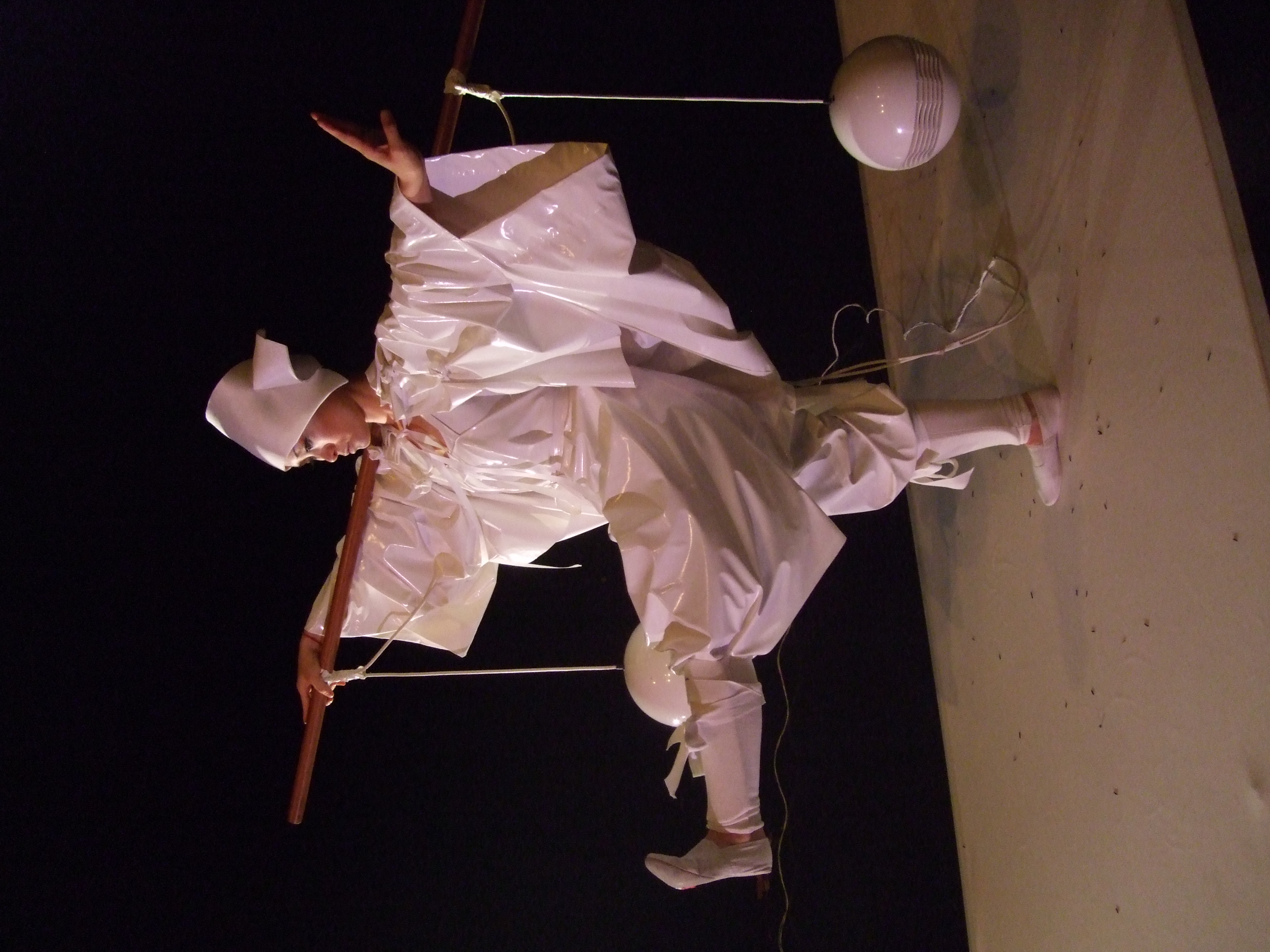 Extensions of the (performing) Body
"We use instruments as an extension of our hands and they may serve also as an extension of our senses. We assimilate them to our body by pouring ourselves into them…” (Polanyi: 1958, p. 31)

Polanyi, M. (1958), The Study of Man, Chicago: University of Chicago Press.
Questions
Relate to:
How wearable design can influence and shape choreographic composition or movement of a dancer/performer

What extent garment design and the aesthetics of costume can influence movement expression of the dancer/performer to enable them to become an expanded techno-organic instrument generating sound on stage

Whether new forms of dance can emerge via this expanded system of expressivity
Live ElectronicsSounding Bodies and the Entwined Body Instrument
Gesture-control gloves / wearables for musicians
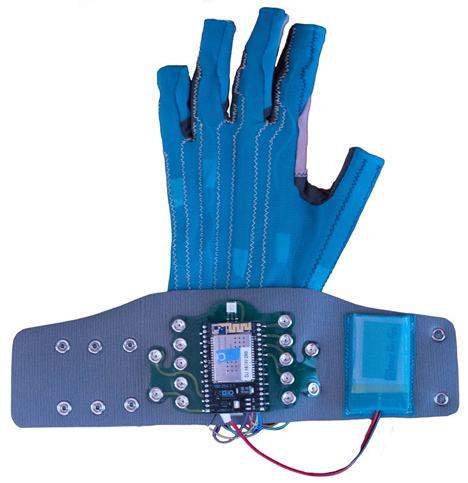 Imogen Heap: MiMu with sensor technology and battery integrated into glove
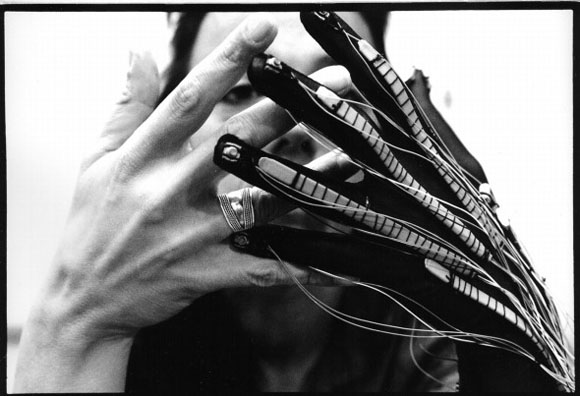 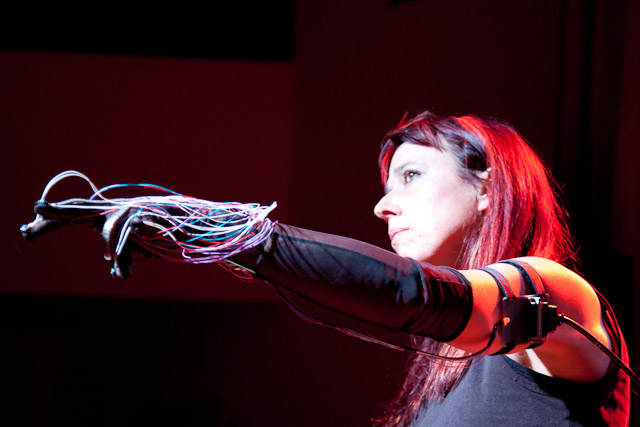 Laetitia Sonami: Lady’s Glove
Red Square Kasimir Malevich (1915)
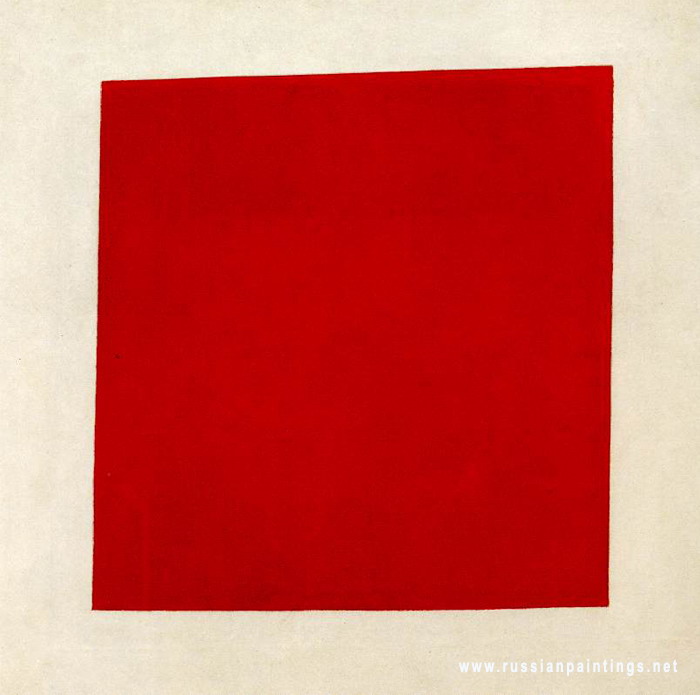 for the time being[Victory over the Sun]2011 - 2014
A choreosonic performance
DAP Lab 
Premiered @ Waterman’s, London 26th – 27th May, as part of their International Festival of Digital Arts 2012
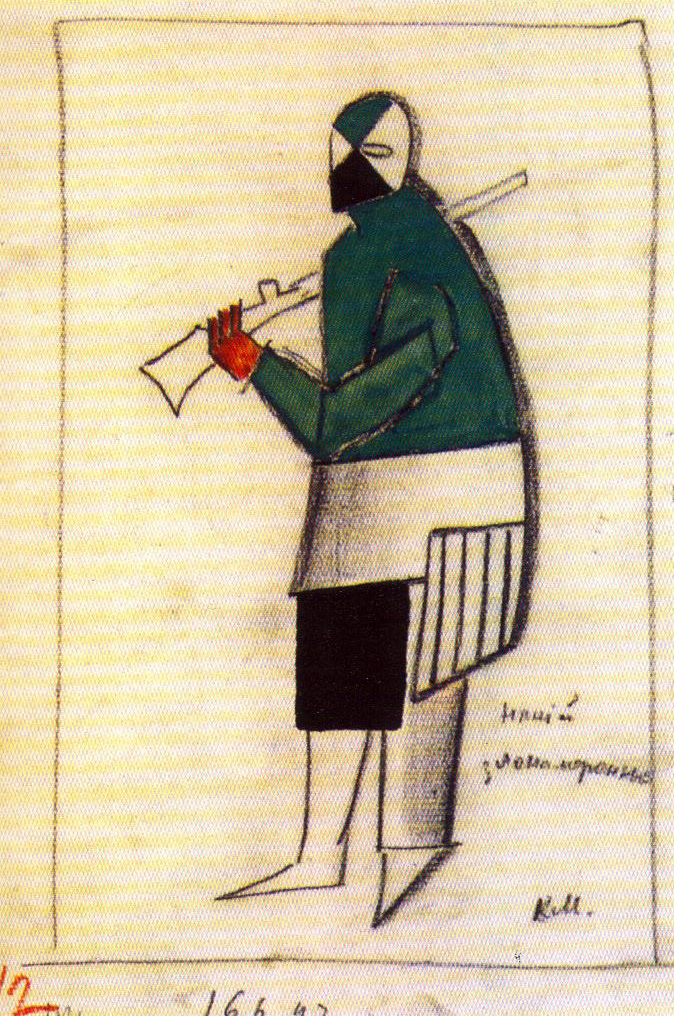 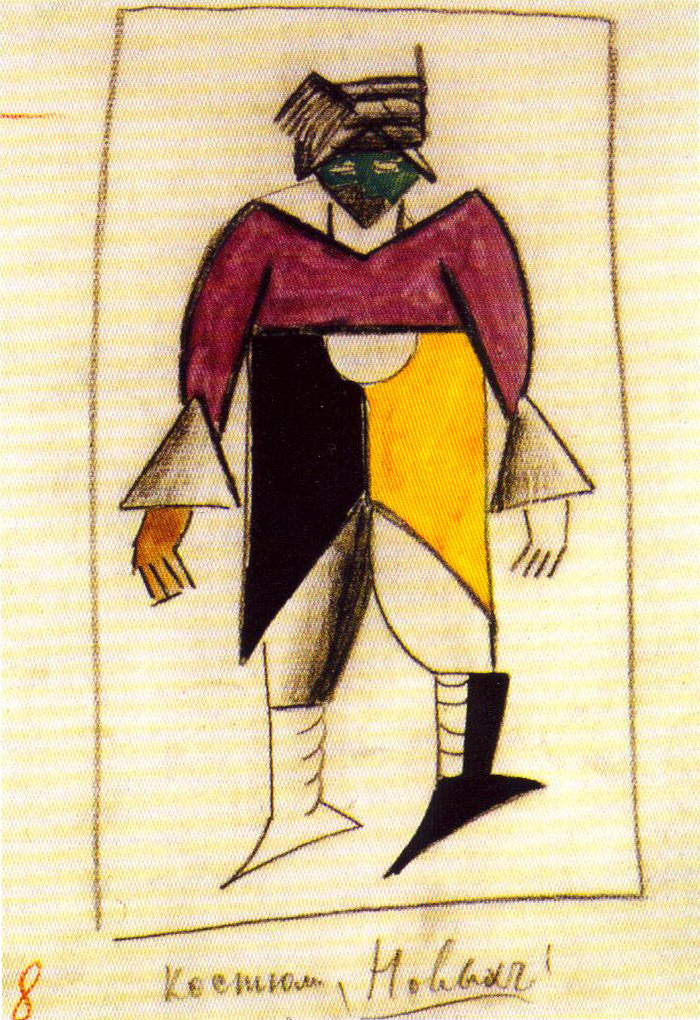 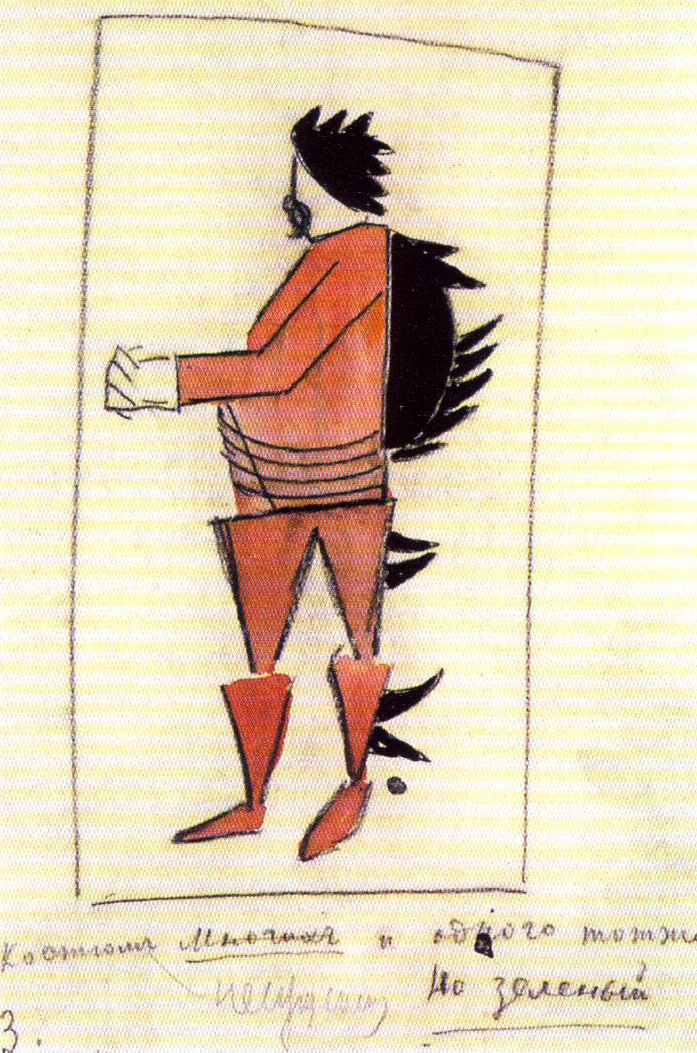 Futurist Strongman
Man with Bad Intentions
New Man
Kazimir Malevich Costume Design 
For Victory over the Sun
(1913)
Many and the One
Tatlin’s Tower “Model for Monument to the Third International” Vladimir Tatlin (1920)
The Prototypeselectro-acoustic instruments for kinaesonic choreographies
TatlinTower
GraveDigger
RedMicro Dress
Futurian
TatlinTowerAct 1/Scene 1
Headgear taking inspiration from Tatlin’s Tower and transmittance utilizing metal coil/spring to produce sound piece to be worn on the head
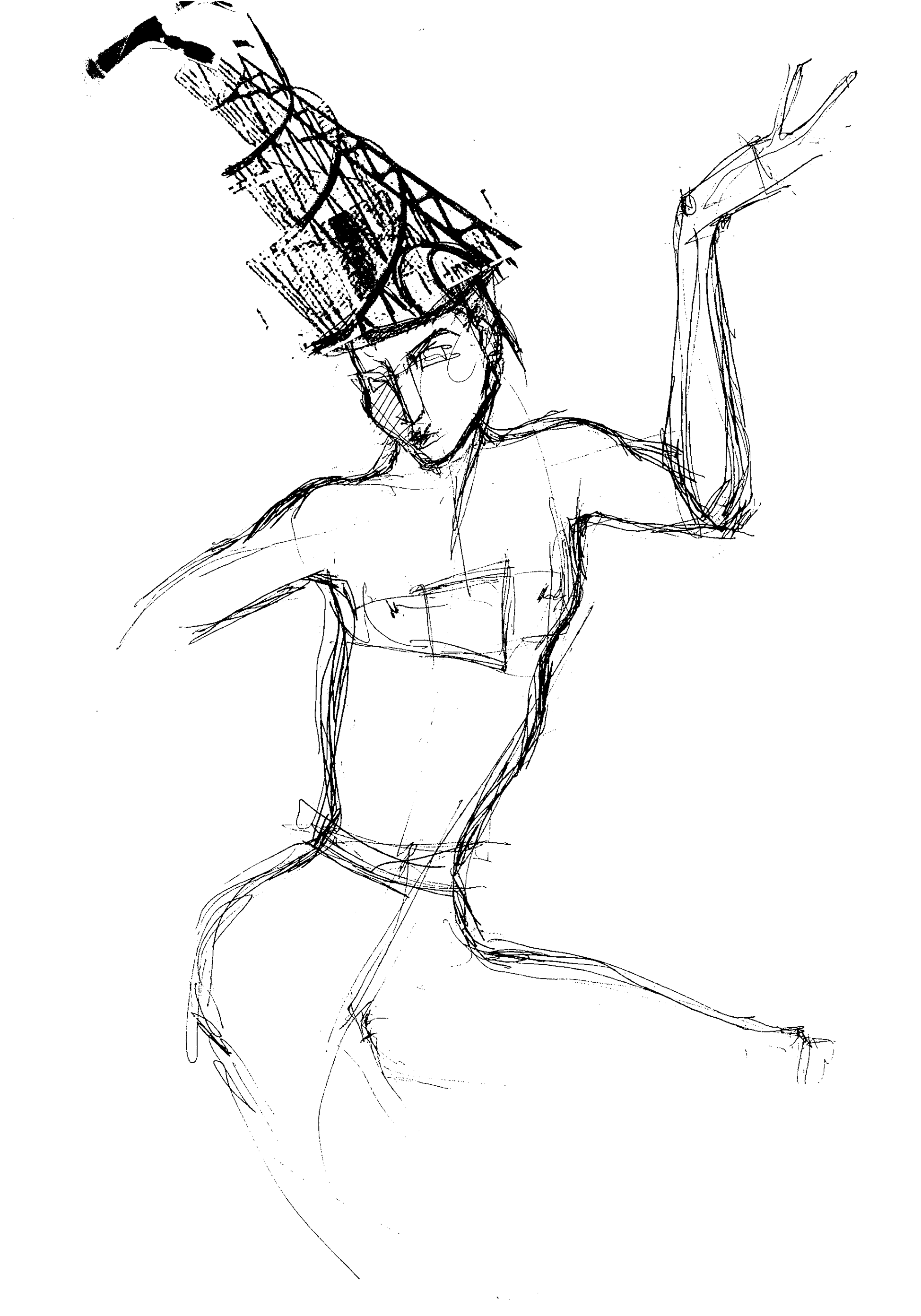 Vladimir Tatlin (Tatlin’s Tower)
Headdress with microphone for reverberation dance with speaker
TatlinTower Headdress
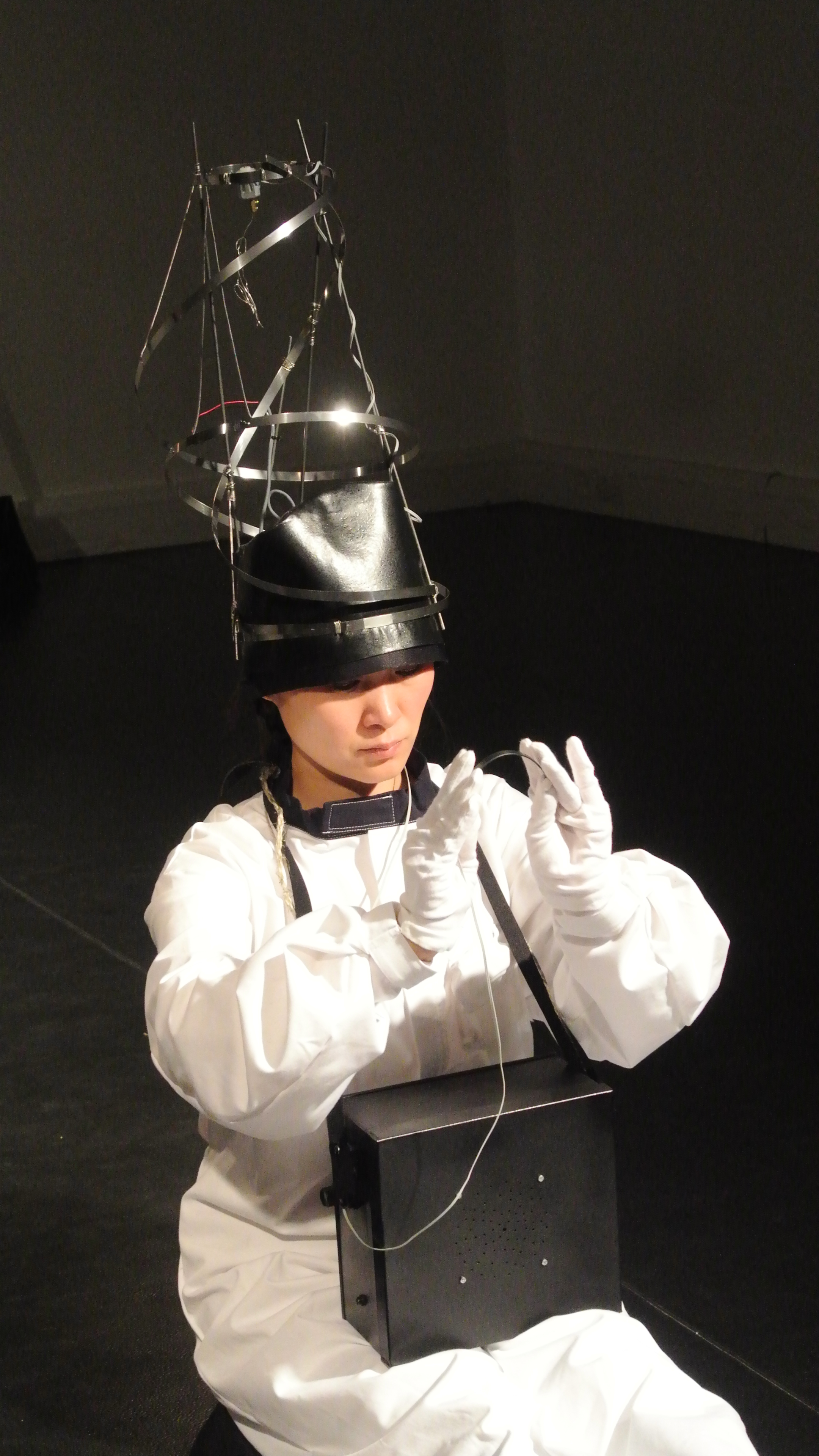 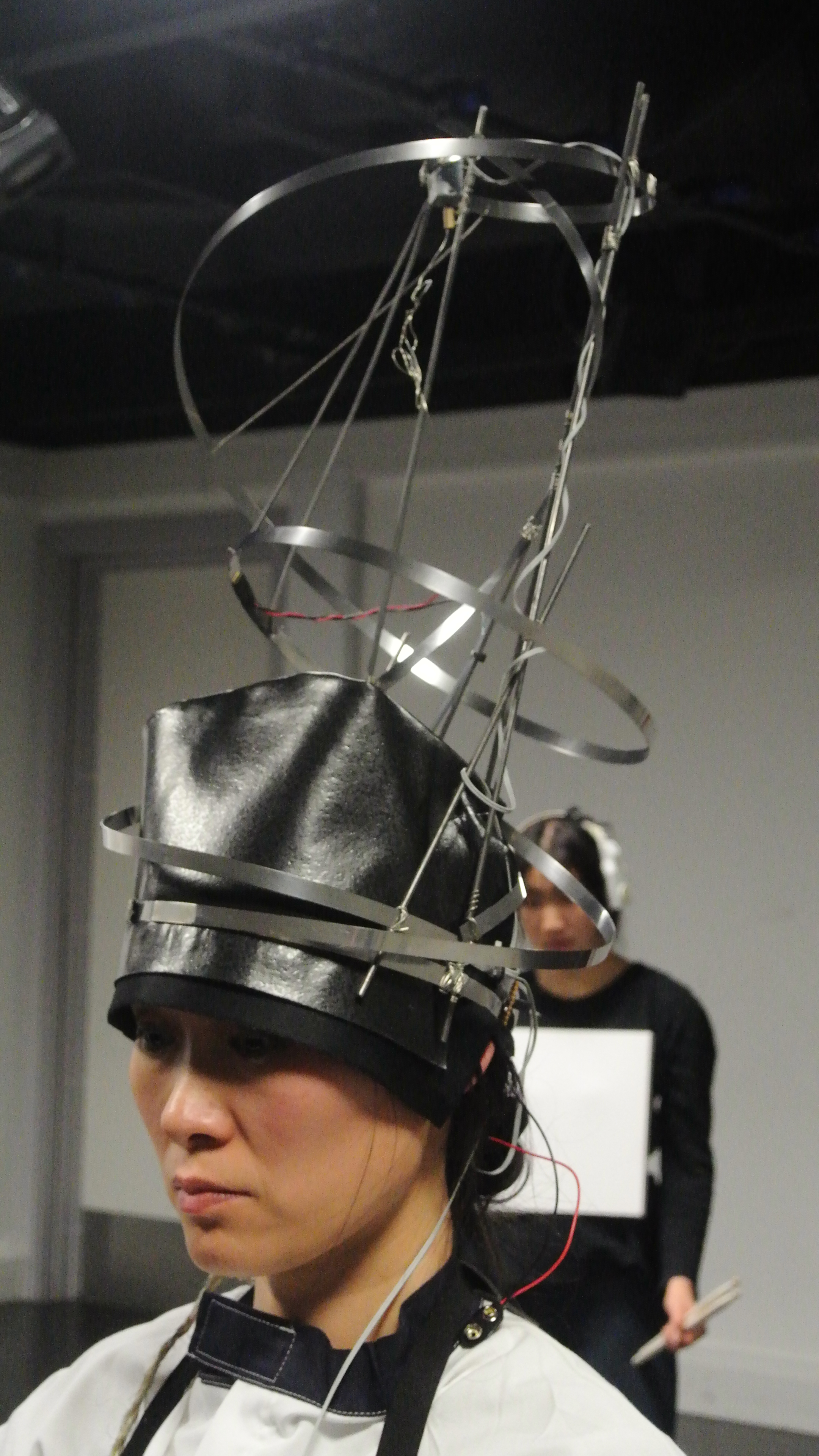 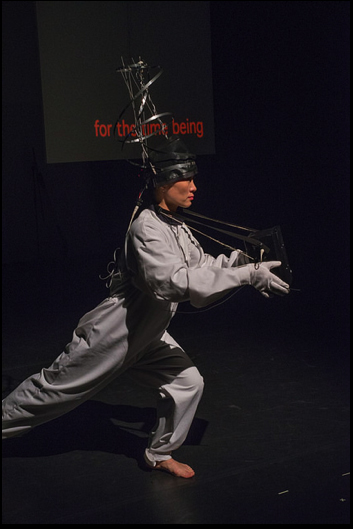 Grave DiggerKinect InterfaceAct 1A motion sensing input device for Xbox 360with camera tracking for sonic and visual output
Grave DiggersVictory over the Sun portfolioEl Lissitzky 1923
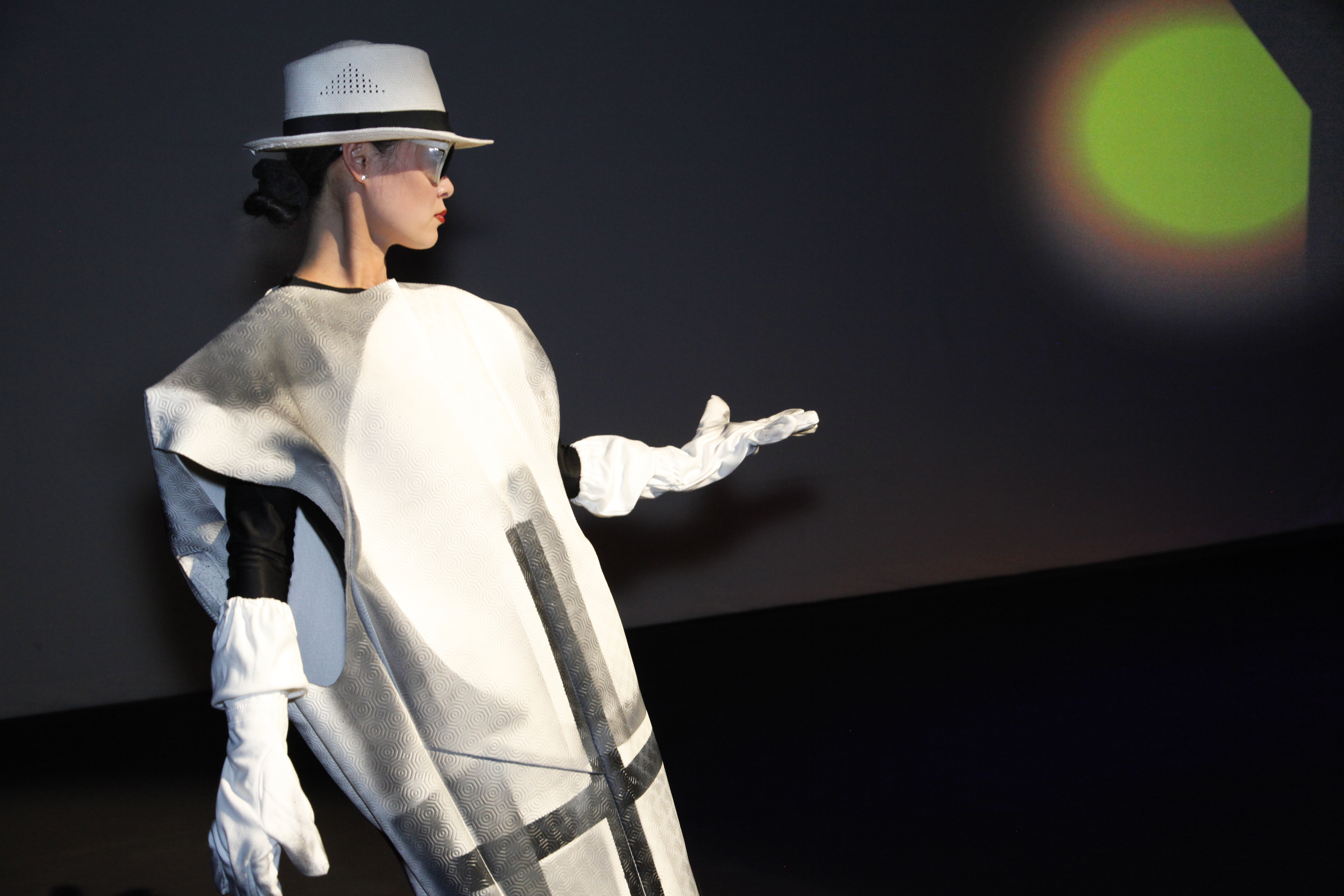 Performed bodily experience with the virtual instrument become real-time manifestations of kinesthetic and motor activity in Ren’s gestural manipulation of image (sun) and soundscape within the responsive environment.
RedMicro DressAct 2
Pall BearerVictory over the SunKazimir Malevich (1913)
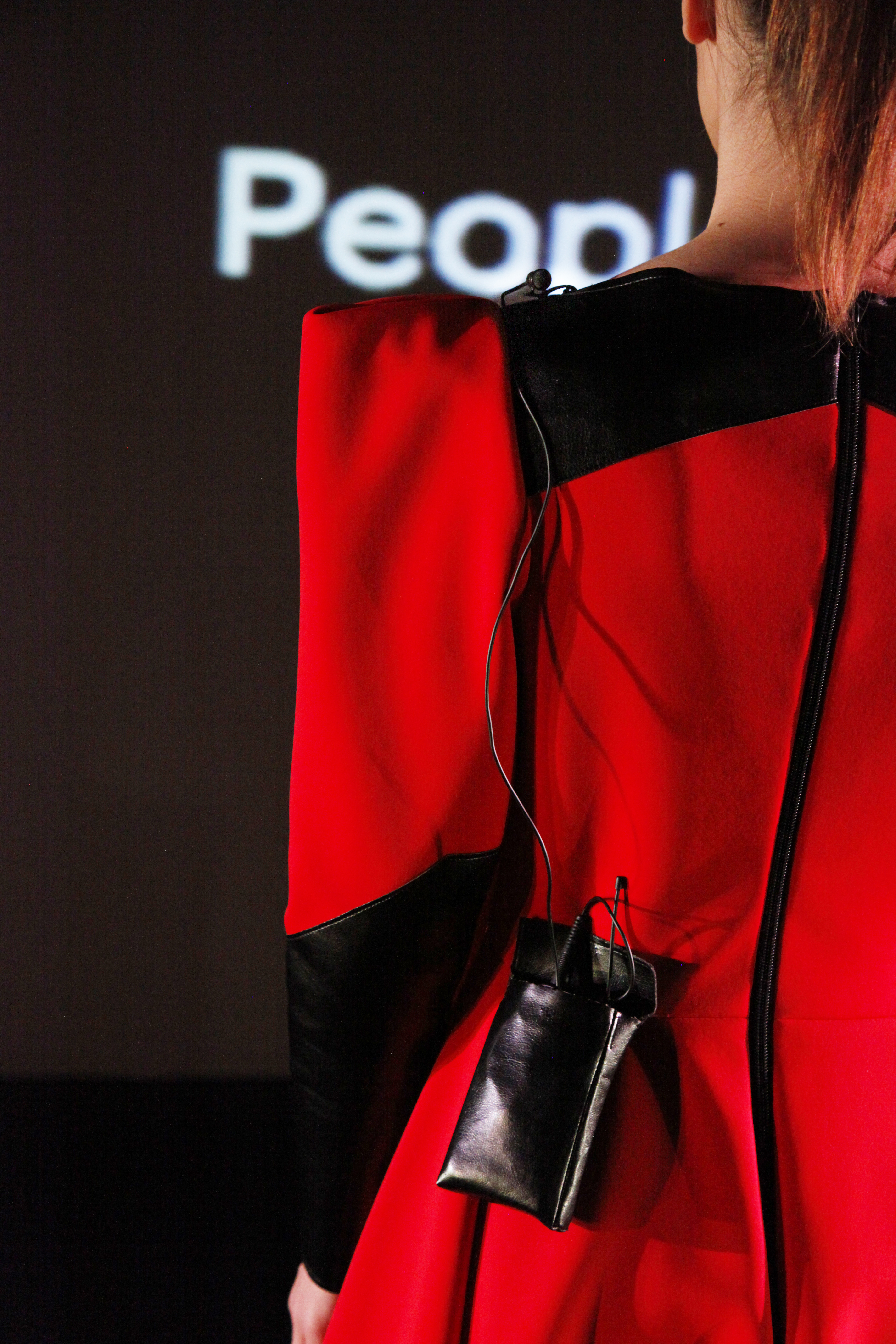 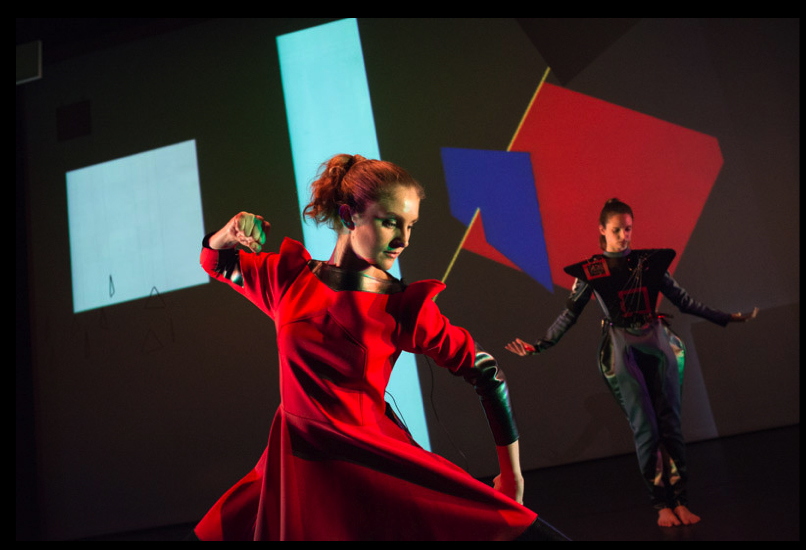 FuturianSounding Chest PlateRedMicro Dress Duet in the 10th Country
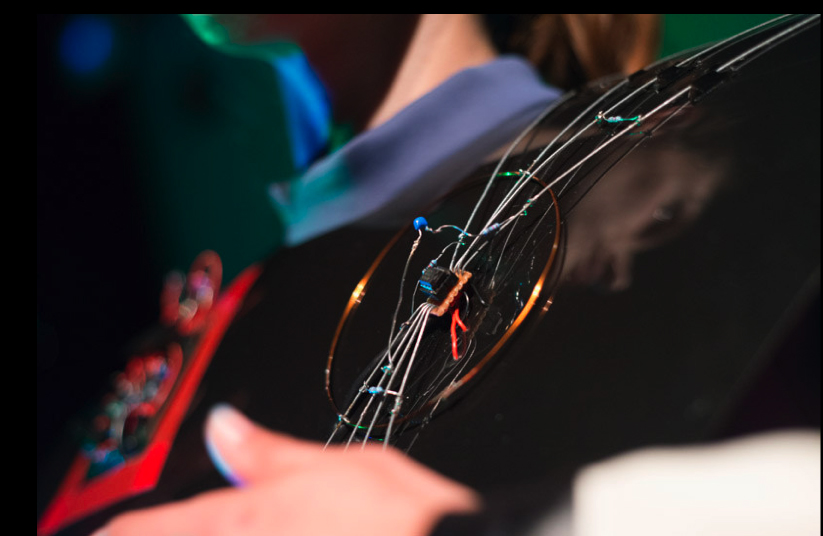 M. DanjouxWearables and Choreosonic Gesture24 March 2015DAP-Lab: http://brunel.ac.uk/dap / www.danssansjoux.orgmichele.l.danjoux@googlemail.com